ΤΑ ΠΛΕΟΝ ΣΥΝΗΘΙΣΜΕΝΑ  ΒΟΤΑΝΑ ΠΟΥ ΦΥΟΝΤΑΙ ΣΤΗΝ ΕΛΛΑΔΑ
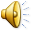 Τη βαλεριάνα τη βρίσκουμε κοντά σε ποτάμια και καταρράκτες, σε ελώδεις περιοχές και σε δάση. Χρησιμοποιούμενα μέρη: Οι ρίζες της, οι οποίες συλλέγονται το φθινόπωρο και αποξηραίνονται στη σκιά, αφού πρώτα τις πλύνουμε καλά. Χρήση: Σε μορφή εγχύματος λειτουργεί ως ήπιο κατευναστικό, αλλά βοηθά και στην αντιμετώπιση προβλημάτων αϋπνίας.
Βαλεριάνα
Χρήση: Το αιθέριο έλαιο χρησιμοποιείται εξωτερικά σε μυαλγίες και νευραλγίες. Πρέπει όμως να αποφεύγεται η επαφή των παρασκευασμάτων που περιέχουν αιθέριο έλαιο με το πρόσωπο και με τη μύτη. Ως έγχυμα χρησιμοποιείται κατά της γαστρίτιδας, των κολικών και της δυσπεψίας. Διευκολύνει την έκκριση της χολής. Επίσης, υποβοηθά την εφίδρωση στον πυρετό και τη γρίπη. Το βράσιμο των φύλλων σε νερό και η εισπνοή των υδρατμών βοηθά κατά του κρυολογήματος.
Δυόσµος
Γλυκάνισο
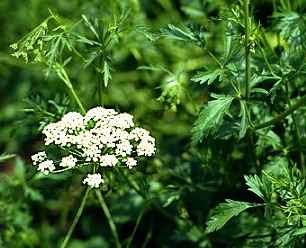 Χρησιμοποιούμενα μέρη: ο καρπός (αποξηραμένος) που συλλέγεται τον Ιούλιο ή τον Αύγουστο.
Χρήση: το πίνουμε για να αντιμετωπίσουμε τη βρογχική καταρροή
Χρησιμοποιούμενα μέρη: Τόσο τα ξηρά (αποξηραίνονται σε θερμοκρασία χαμηλότερη των 35° C), όσο και τα χλωρά φύλλα.
Χρήση: Εξωτερικά χρησιμοποιείται σε ερεθισμούς του δέρματος και σε εντριβές για ρευματικές παθήσεις, διότι προκαλεί τοπική υπεραιμία. Όταν λαμβάνεται εσωτερικά, δρα ως τονωτικό, σαν εμμηναγωγό και εκτρωτικό. Το έγχυμα μπορεί επίσης να χρησιμεύσει και κατά της πιτυρίδας, ως τελευταίο ξέπλυμα στα μαλλιά.
Δεντρολίβανο
Χρησιμοποιούμενα μέρη: Τα κλαδιά του, που συλλέγονται πριν την άνθιση και κατά τη διάρκειά της το καλοκαίρι. Το φυτό αποξηραίνεται σε σκιά και σε θερμοκρασία χαμηλότερη των 35° C.
Χρήση: Το έγχυμα χρησιμοποιείται για λοιμώξεις του θώρακα και ως αποχρεμπτικό σε βρογχική καταρροή.
Θυµάρι
Χρησιμοποιούμενα μέρη: Τα υπέργεια τμήματα του φυτού, που συλλέγονται από τον Ιούλιο μέχρι τον Αύγουστο και αποξηραίνονται στη σκιά.
Χρήση: Το αφέψημα είναι ορεκτικό, ευεργετικό για το στομάχι, αντισπασμωδικό, διουρητικό. Το κατάπλασμα με οινόπνευμα χρησιμεύει στον καθαρισμό των πληγών.Πολλές θεραπευτικές ιδιότητες αποδίδονται στη μαντζουράνα, αλλά μέχρι στιγμής δεν είναι καλά τεκμηριωμένες επιστημονικά.
Μαντζουράνα
Χρησιμοποιούμενα μέρη: Τα φύλλα (αποξηραμένα ή φρέσκα), που συλλέγονται πριν την άνθιση. Τα φύλλα αποξηραίνονται σε σκιά και σε θερμοκρασία χαμηλότερη των 35° C, όσο το δυνατόν γρηγορότερα, γιατί γίνονται καφέ αν αποξηρανθούν πολύ αργά.
Χρήση: Σε μορφή εγχύματος, ως κατευναστικό.
Μελισσόχορτο
Χρησιμοποιούμενα μέρη: Τα «κεφάλια», αποξηραμένα σε σκιά και σε θερμοκρασία χαμηλότερη των 35˚ C.
Χρήση: Εσωτερικά -κυρίως ως έγχυμα- χρησιμοποιείται σε περιπτώσεις στομαχικών διαταραχών και μολύνσεων του στόματος ή του λάρυγγα. Εξωτερικά -με τη μορφή εγχύματος σε κομπρέσες- χρησιμοποιείται σε δερματικά εξανθήματα, σε εγκαύματα και σε φλεγμονές των ματιών.
Χαµοµήλι
Χρησιμοποιούμενα μέρη: Η ρίζα, η οποία πρέπει να κόβεται κατά μήκος πριν αποξηρανθεί στον ήλιο ή στη σκιά και συλλέγεται το φθινόπωρο. Επίσης τα φύλλα, καθώς και ολόκληρο το φυτό.
Χρήση: Το έγχυμα από τα φύλλα και ο χυμός τους έχουν διουρητική και ορεξιογόνο δράση. Επίσης, διευκολύνουν την έκκριση της χολής.
Ταραξάκο ή Πικραλίδα
Η Λουίζα μας προσφέρει απλόχερα τις ευεργετικές της ιδιότητες και βοηθά στην αποτοξίνωση, αποβολή περιττών υγρών, κυτταρίτιδας και είναι αποτελεσματική στην σύσφιξη του δέρματος. Είναι πολύ δημοφιλής στην Ευρώπη, όπου έχει χρησιμοποιηθεί ως ένα χαλαρωτικό ρόφημα για αιώνες. Στην λαϊκή ιατρική χρησιμοποιείται ευρέως για στομαχόπονους, αλλά και ως αντιπυρετικό ρόφημα.  Αναδίδει έντονο άρωμα λεμονιού και έχει κάπως ξινή, αλλά νόστιμη γεύση.
Λουίζα
ΤΑ ΤΕΣΣΕΡΑ ΠΙΟ ΣΥΝΗΘΙΣΜΕΝΑ ΞΕΝΑ ΒΟΤΑΝΑ
Είναι φυτό της Βορείου Αμερικής. 
◗ Χρησιμοποιούμενα μέρη: Η ρίζα και τα κοτσάνια. 
◗ Χρήση: - Κάνει υποστηρικτική θεραπεία στις λοιμώξεις του αναπνευστικού (π.χ. λοιμώξεις, κρυολογήματα), αλλά και στις ουρολοιμώξεις. - Διεγείρει το ανοσοποιητικό κατά των βακτηρίων και των ιών. - Βοηθά στη θεραπεία πληγών, ως αντισηπτικό μέσο. - Έχει επίσης καλά αποτελέσματα στη βρογχίτιδα.
Εχινάκεια
Διαδεδομένο σε όλη την Ευρώπη.
◗ Χρησιμοποιούμενα μέρη: Τα αποξηραμένα άνθη και λιγότερο τα φύλλα, για εξωτερική χρήση. 
◗ Χρήση: Σε δερματίτιδες, φλεγμονές, πληγές, αλλά και για πλύσεις στόματος, καθώς έχει αποδεδειγμένες αντισηπτικές και αντιφλεγμονώδεις ιδιότητες.
Καλέντουλα
Κινέζικο δέντρο που φύεται  στην Άπω Ανατολή.
◗ Χρησιμοποιούμενα μέρη: Τα αποξηραμένα φύλλα του, που μοιάζουν με παλάμη και από τα οποία παίρνουμε το ξηρό εκχύλισμα. 
◗ Χρήση: Ενισχύει την αιμάτωση στα λεπτά αιμοφόρα αγγεία. Έτσι, φαίνεται ότι βελτιώνει και την αιμάτωση του εγκεφάλου και έχει ευεργετικά αποτελέσματα σε περιπτώσεις άνοιας, αδυναμίας συγκέντρωσης, εμβοών και ζάλης. Επίσης, θεωρείται ότι μπορεί να επιβραδύνει το Αλτσχάιμερ και ότι είναι κατάλληλο και για τις θεραπείες των φλεβικών νόσων.
Ginkgo biloba
Κινέζικος θάμνος
◗ Χρησιμοποιούμενα μέρη: Η ρίζα του, που μοιάζει με ανθρώπινο σώμα και λευκαίνεται (για λόγους εμφάνισης) πριν δοθεί στο εμπόριο.
 ◗ Χρήση: Είναι φυτό προσαρμοσιογόνο (μας βοηθά δηλαδή να προσαρμοστούμε), αυξάνει την αντοχή και βελτιώνει την πνευματική απόδοση και τη μνήμη. Επίσης, ενισχύει τον οργανισμό όταν υπάρχει κόπωση και αδυναμία, αλλά και μετά από κάποια ασθένεια. Γενικά, βοηθά στη φυσική άμυνα του οργανισμού.
Τζίνσενγκ-panax
ΒΟΤΑΝΑ ΟΜΟΡΦΙΑΣ-(ΚΟΣΜΕΤΟΛΟΓΙΑ)
Τα βότανα που κάνουν καλό στα μαλλιά
Θυμάρι
Δεντρολίβανο
Χαμομήλι
Μελισσόχορτο
Καλέντουλα
Μέντα
ΘΥΜΑΡΙ
Διαθέτει τις περισσότερες φαρμακευτικές ιδιότητες από όλα τα αρωματικά βότανα και προέρχεται από το φυτό thymus vulgaris. Περιέχεται σε πολλά σαμπουάν, που χαρίζουν δύναμη, ελαστικότητα και όγκο στα μαλλιά.
ΔΕΝΔΡΟΛΙΒΑΝΟ
Προέρχεται από το φυτό rosemarinus officinalis και έχει τονωτικές ιδιότητες, θεωρείται δε ότι η χαρακτηριστική μυρωδιά του, που θυμίζει καμφορά, διεγείρει τις εγκεφαλικές λειτουργίες και βελτιώνει τη μνήμη. Ως συστατικό στο σαμπουάν δίνει δύναμη και λάμψη στα μαλλιά.
ΧΑΜΟΜΗΛΙ
Είναι το κατεξοχήν καταπραϋντικό βότανο και προέρχεται από το φυτό marticaria chamomilla. Το εκχύλισμά του περιέχεται σε όλα σχεδόν τα κοσμετολογικά προϊόντα, που προορίζονται για τη φροντίδα της ευαίσθητης, αλλεργικής ή ερεθισμένης επιδερμίδας από εξωτερικά αίτια (π. χ. UV ακτινοβολία). Επίσης, χρησιμοποιείται σε σαμπουάν που «ανοίγουν» το χρώμα των μαλλιών.
ΜΕΛΙΣΣΟΧΟΡΤΟ
Προέρχεται από το φυτό melissa officinalis, το οποίο ονομάστηκε έτσι γιατί προσελκύει τις μέλισσες λόγω της ευωδιάς του, που θυμίζει έντονα λεμόνι. Στην κοσμετολογία χρησιμοποιείται σε τονωτικές λοσιόν και τζελ καθαρισμού.
ΚΑΛΕΝΤΟΥΛΑ
Προέρχεται από το φυτό calendula officinalis και έχει άριστες επουλωτικές ιδιότητες, γι' αυτό χρησιμοποιείται ως συστατικό σε πολλά καλλυντικά για τη φροντίδα της επιδερμίδας και των μαλλιών, όπως κοντίσιονερ και μάσκες επανόρθωσης για ταλαιπωρημένα ή βαμμένα μαλλιά.
ΜΕΝΤΑ
Προέρχεται οπό το φυτό mentha piperita, το οποίο ανήκει στην ίδια οικογένεια με το δυόσμο (mentha viridis). Στην αρχαιότητα θεωρούνταν εξαιρετικό αφροδισιακό, ενώ σήμερα χρησιμοποιείται στη μαγειρική και την κοσμετολογία, κυρίως σε οδοντόπαστες, καταπραϋντικές κρέμες και σαμπουάν.
ΒΟΤΑΝΑ ΟΜΟΡΦΙΑΣ
ΑΛΟΗ ΒΕΡΑ
Ένα από τα πιο ισχυρά βότανα από αυτά είναι η Aloe Vera, όταν πρόκειται για την περιποίηση του δέρματος. Περιέχει ένα δραστικό συστατικό με ευρύ φάσμα διαφορετικών προϊόντων που μπορείτε να βρείτε στα καταστήματα ομορφιάς. Πολλές έρευνες έχουν γίνει σχετικά με αυτό το βότανο και διαπίστωσαν ότι έχει σημαντικές ενώσεις που βοηθούν αποτελεσματικά στην φροντίδα του δέρματος.
Το πιο σημαντικό μέρος του βοτάνου είναι το gel που παράγεται από τα φύλλα. Το βότανο έχει χρησιμοποιηθεί για χιλιάδες χρόνια τώρα και ακόμα και οι γιατροί στην αρχαία Ελλάδα γνώριζαν γι 'αυτό. Τότε το βότανο το χρησιμοποιούσαν για την επούλωση πληγών, φουσκάλες, και κοψίματα.
Η Αλόη Βέρα έχει αντιβιοτικές και αντισηπτικές ιδιότητες που την καθιστούν κατάλληλη για τη θεραπεία, ακόμη και για προβλήματα του δέρματος, όπως ηλιακά εγκαύματα, εκζέματα, επίσης έχει αντιοξειδωτική δράση που μπορεί να είναι σημαντική για την επιδερμίδα σας, γιατί επιβραδύνει τις επιπτώσεις της γήρανσης.
ΛΕΒΑΝΤΑ
Αυτό το αρωματικό φυτό που καλλιεργείται ευρέως στη Γαλλία και είναι διαδεδομένο στις μεσογειακές χώρες βοηθά το δέρμα. Η λεβάντα είναι καταπραϋντική ενώ το έλαιό της θεωρείται αποτελεσματικό για τα εγκαύματα και τα τσιμπήματα. Οι θεραπευτικές της ιδιότητες ήταν γνωστές από την αρχαιότητα, οπότε και χρησιμοποιείτο σε εντριβές και κατά δερματικών παθήσεων, ενώ οι Ρωμαίοι πρόσθεταν λεβάντα στο νερό του μπάνιου. Κατά των μωλώπων συστήνεται απόσταγμα από το φυτό.
ΠΙΚΡΑΛΙΔΑ
Η πλειοψηφία των ανθρώπων δεν γνωρίζουν για τα οφέλη αυτού του βοτάνου. Ωστόσο, έχει χρησιμοποιηθεί για πρώτη φορά ως ένα φαρμακευτικό βότανο κατά τη διάρκεια του 14 ου αιώνα στη Γαλλία. 
Πρόκειται για ένα ήπιο βότανο που σημαίνει ότι μπορείτε να το χρησιμοποιήσετε σε καθημερινή βάση, χωρίς να χρειάζεται να ανησυχείτε για τις πιθανές παρενέργειες .
Η πικραλίδα είναι πλούσια σε αντιοξειδωτικά και βιταμίνη C. Με αποτέλεσμα να μπορεί να καταπολεμήσει τις ελεύθερες ρίζες που μπορούν να βρεθούν στον οργανισμό. Αυτό είναι που βοηθά και την επιδερμίδα σας, γιατί αυτό σημαίνει ότι το βότανο μπορεί να κάνει το δέρμα σας να δείχνει νεανικό.
Αυτό το βότανο θεωρείται ότι είναι ένα φάρμακο για τη βελτίωση της επιδερμίδα σας στον Καναδά, λόγω της διουρητικής του δράσης
ΑΣΒΑΓΚΑΝΤΑ
Είναι ενδιαφέρον να γνωρίζουμε ότι οι ασιάτες βοτανολόγοι χρησιμοποιούν αυτό το βότανο ως τονωτικό του προσώπου.
Η χρήση του βοτάνου κάνει την επιδερμίδα σας να φαίνεται λαμπερή και υγιής.
Θα πρέπει να γνωρίζετε ότι είναι καλύτερα να το χρησιμοποιήσετε σε συνδυασμό με αμυγδαλέλαιο ή ροδόνερο. Το βότανο θεωρείται ότι ενισχύει συνολικά την υγεία και την ίδια στιγμή επίσης μπορεί να χρησιμοποιηθεί ως διουρητικό.
ΚΙΣΣΟΣ
Πρόκειται για ένα βότανο που καταπολεμά την κυτταρίτιδα και για τον λόγο αυτό περιέχεται συχνά σε καλλυντικές κρέμες. Επίσης, ο κισσός αναπτύσσει αναπλαστική για το δέρμα δράση, αφού, σύμφωνα με τους βοτανολόγους, καταπλάσματα βρασμένων φύλλων ή επιθέματα με αφέψημα βρασμένων φύλλων μπορούν να θεραπεύσουν τα εγκαύματα πρώτου και δεύτερου βαθμού. Οι παλιότεροι χρησιμοποιούσαν τη ρητίνη ή τη γόμα των παλιών κορμών ως αποτριχωτικό μέσο. Ο κισσός ήταν αφιερωμένος στον θεό Διόνυσο και το θεωρούσαν πανάκεια για πολλές ασθένειες.
ΣΑΣ ΕΥΧΑΡΙΣΤΟΥΜΕ ΠΟΛΥ ΓΙΑ ΤΗΝ ΠΡΟΣΟΧΗ ΣΑΣ!!!
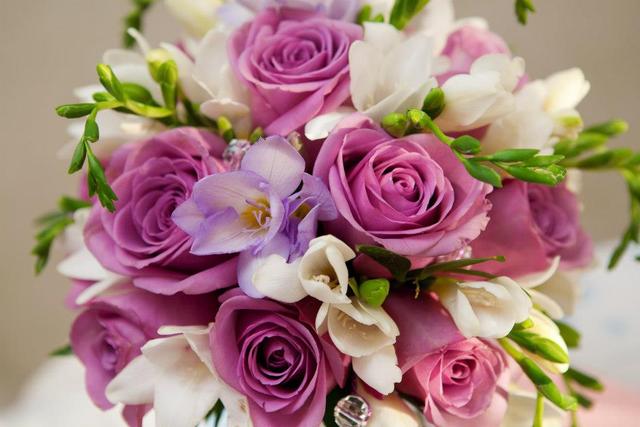